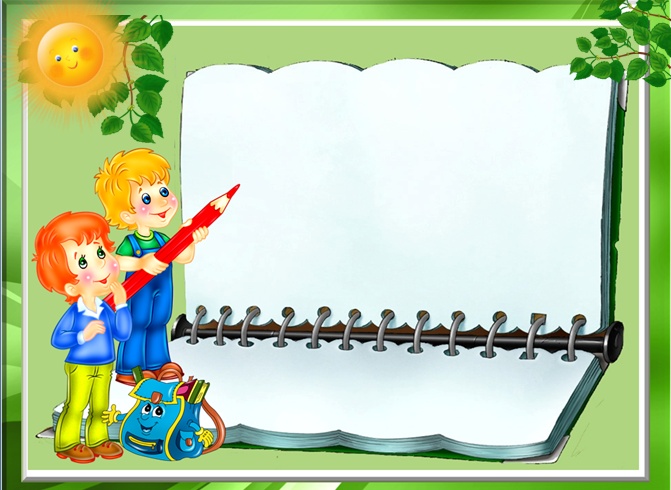 Урок русского языка
 в 4 классе
Учитель: Ёлышева Т.С.
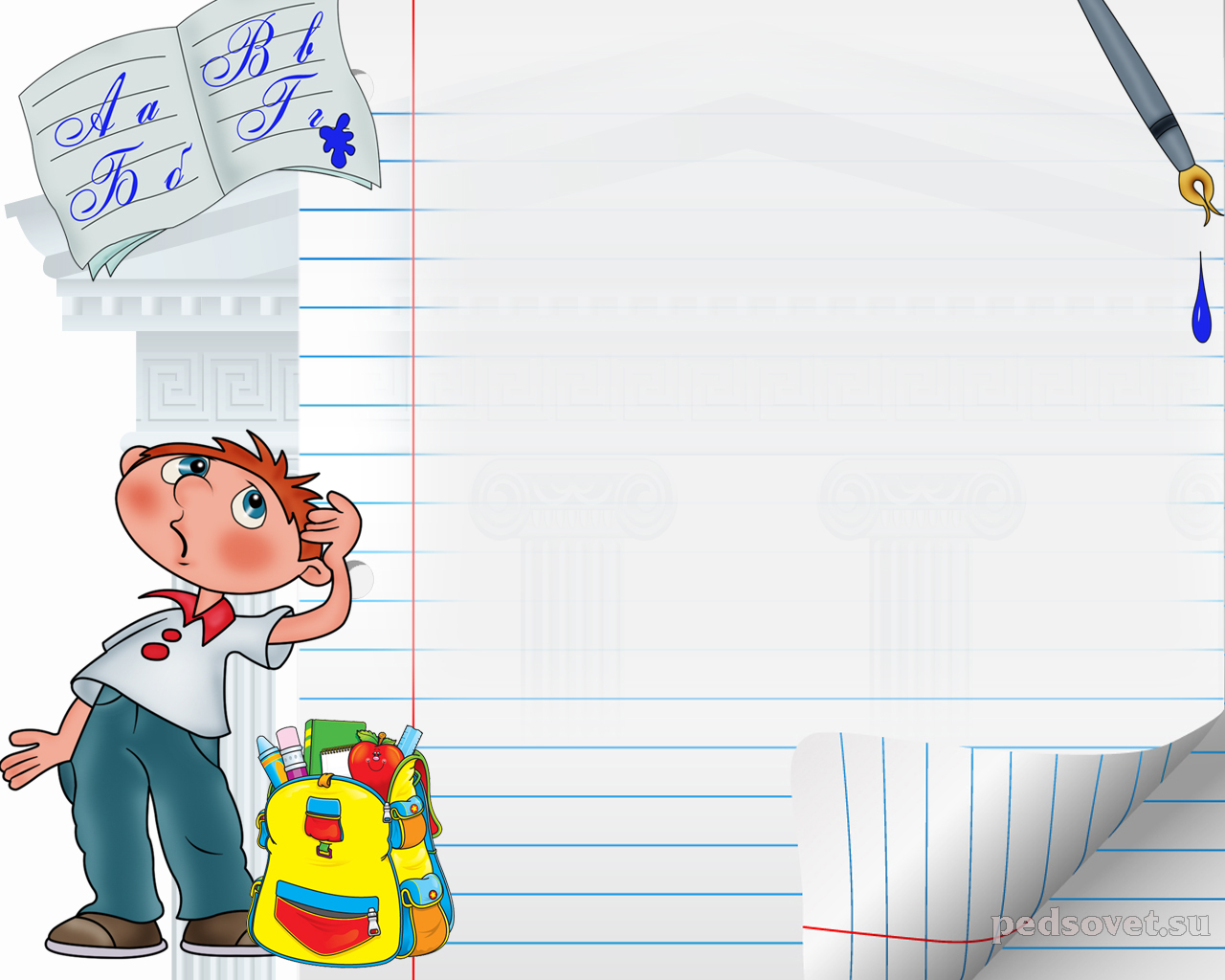 Тема урока:
Неопределённая форма
 глагола
Цель:
Уточнить представления учащихся
о неопределенной форме
глагола как начальной
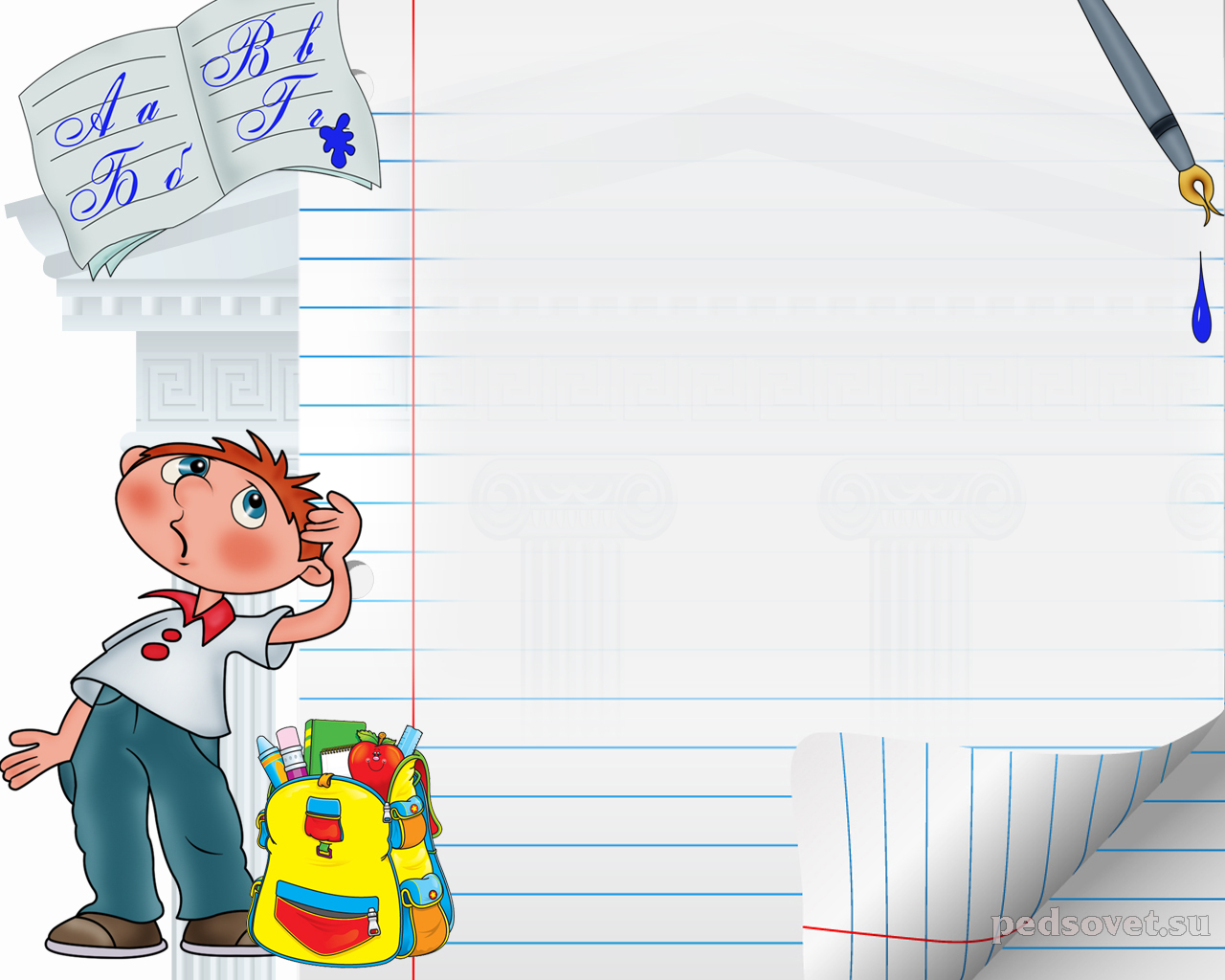 Задачи:
Формировать умения находить неопределенную форму глагола.
Учить образовывать неопределенную форму с помощью вопроса.
Учить образовывать от глагола неопределенной формы глаголы настоящего, будущего, прошедшего времени.
Развивать орфографическую зоркость.
Обогащать и активизировать словарный запас учащихся.
Воспитывать интерес к предмету, чувство сопричастности к сохранению уникальности русского языка.
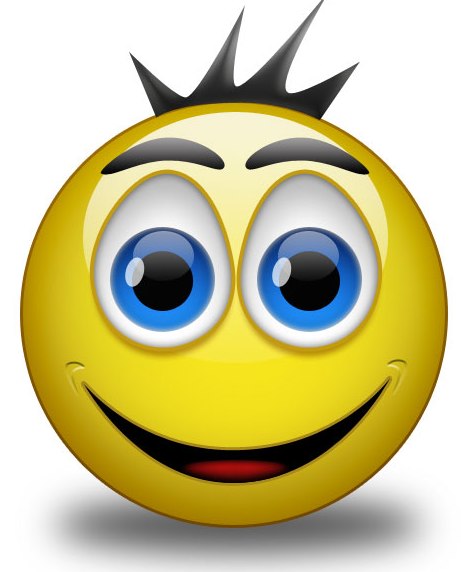 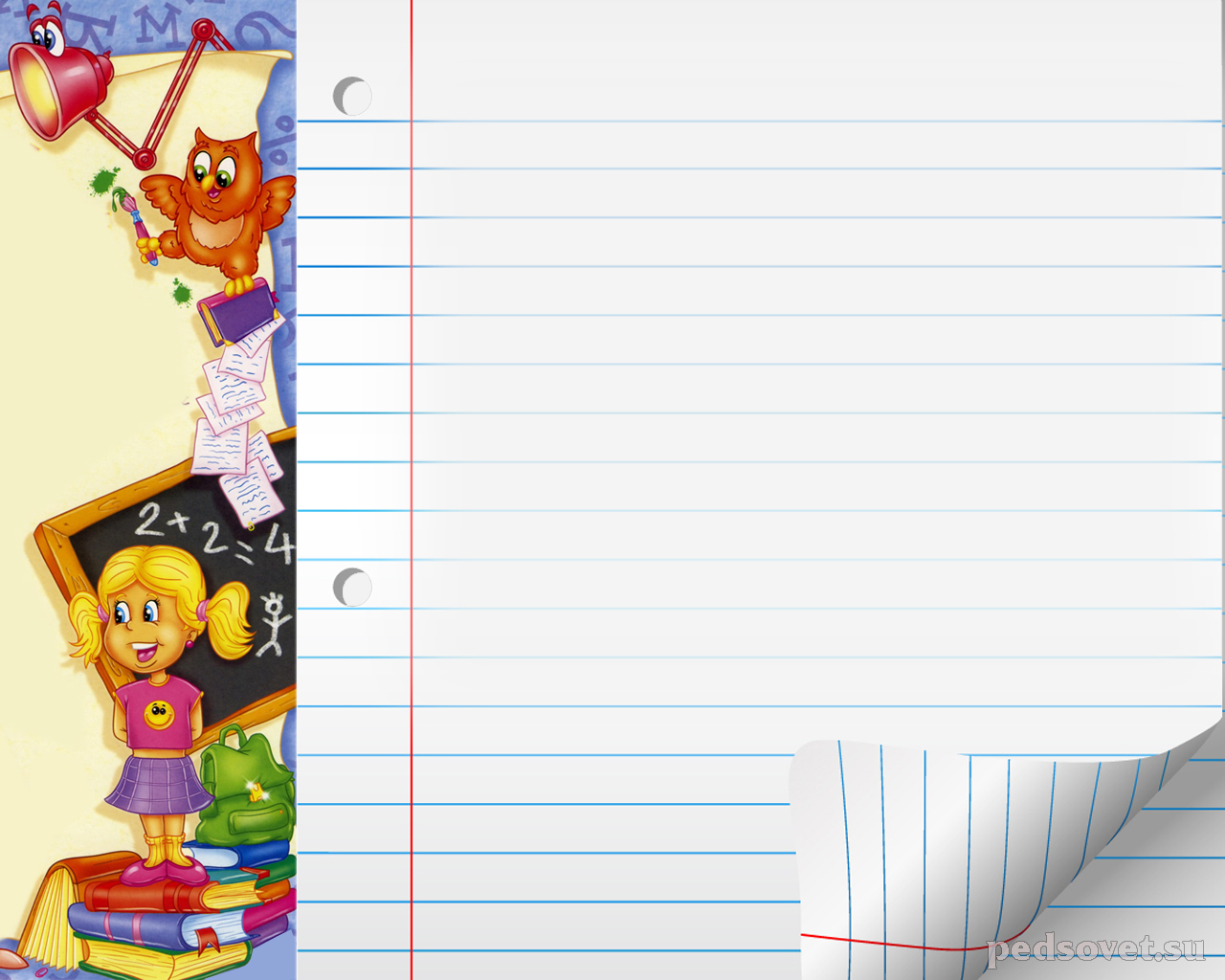 Минутка             чистописания
Яма, мясо, оляпка,
 ягода, яблоко, сегодня.
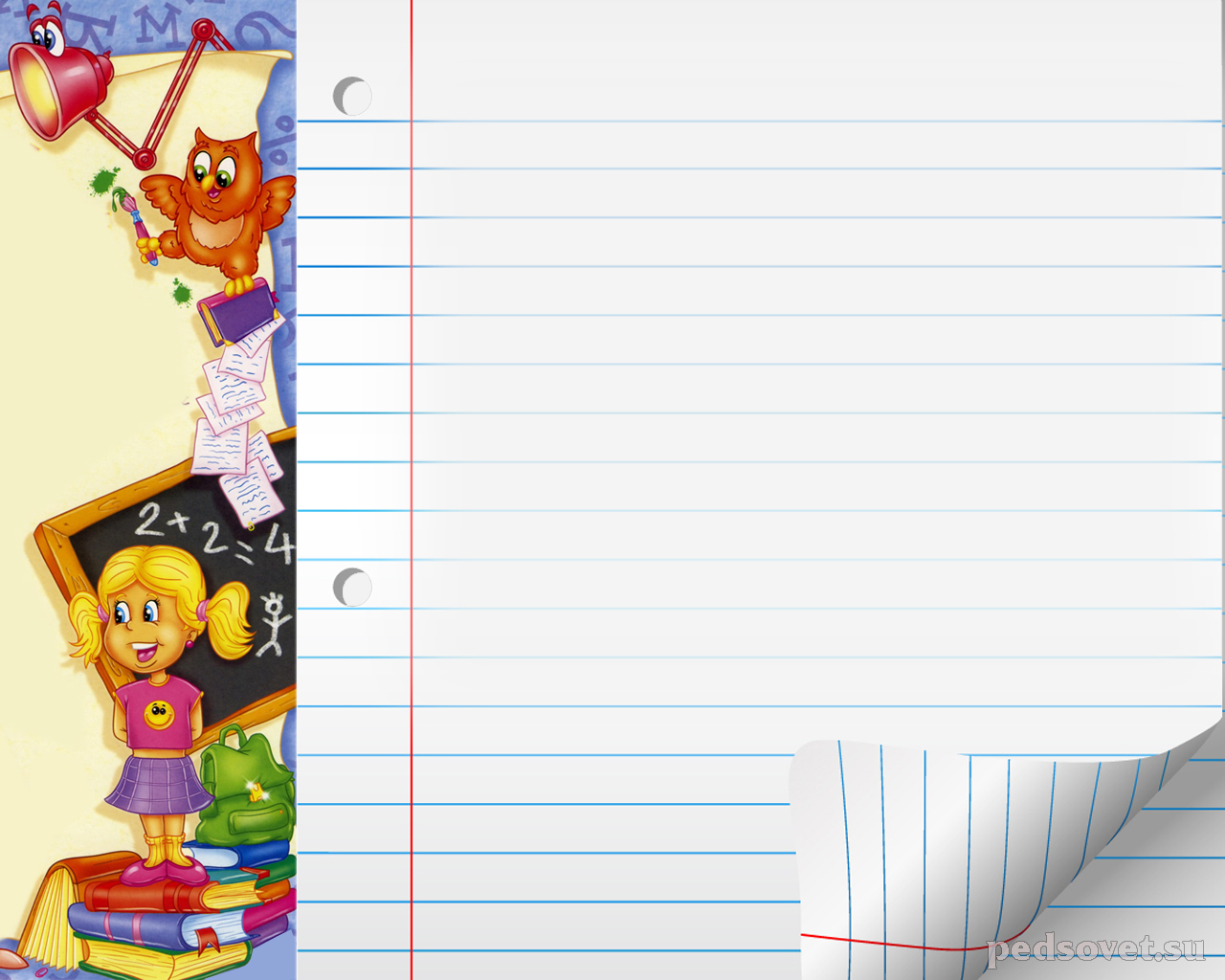 стричь
обруч
печь
стеречь
печь
глаголы
существительные
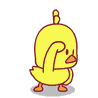 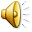 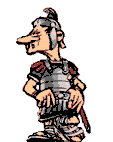 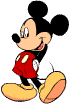 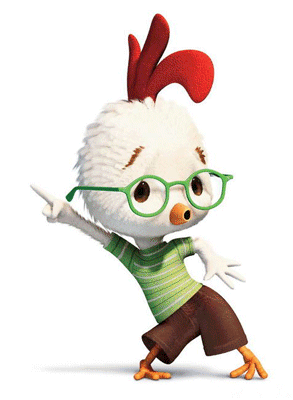 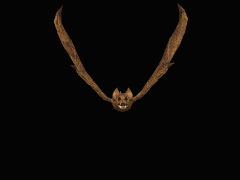 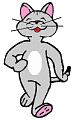 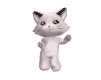 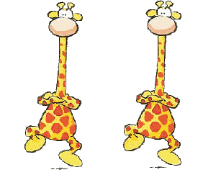 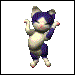 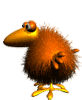 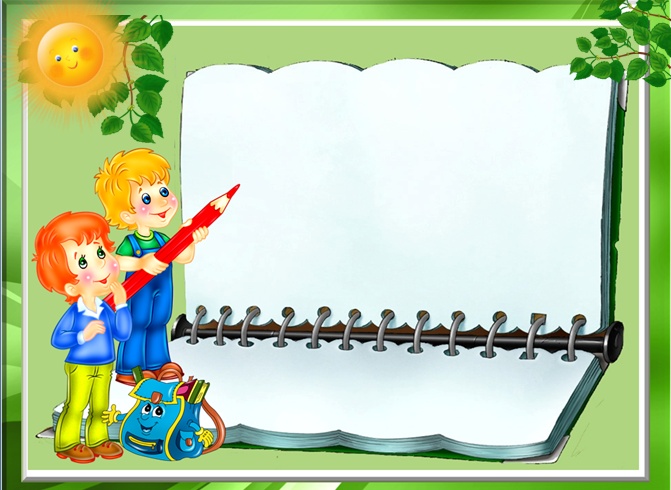 Урок русского языка
 в 4 классе
Учитель: Ёлышева Т.С.
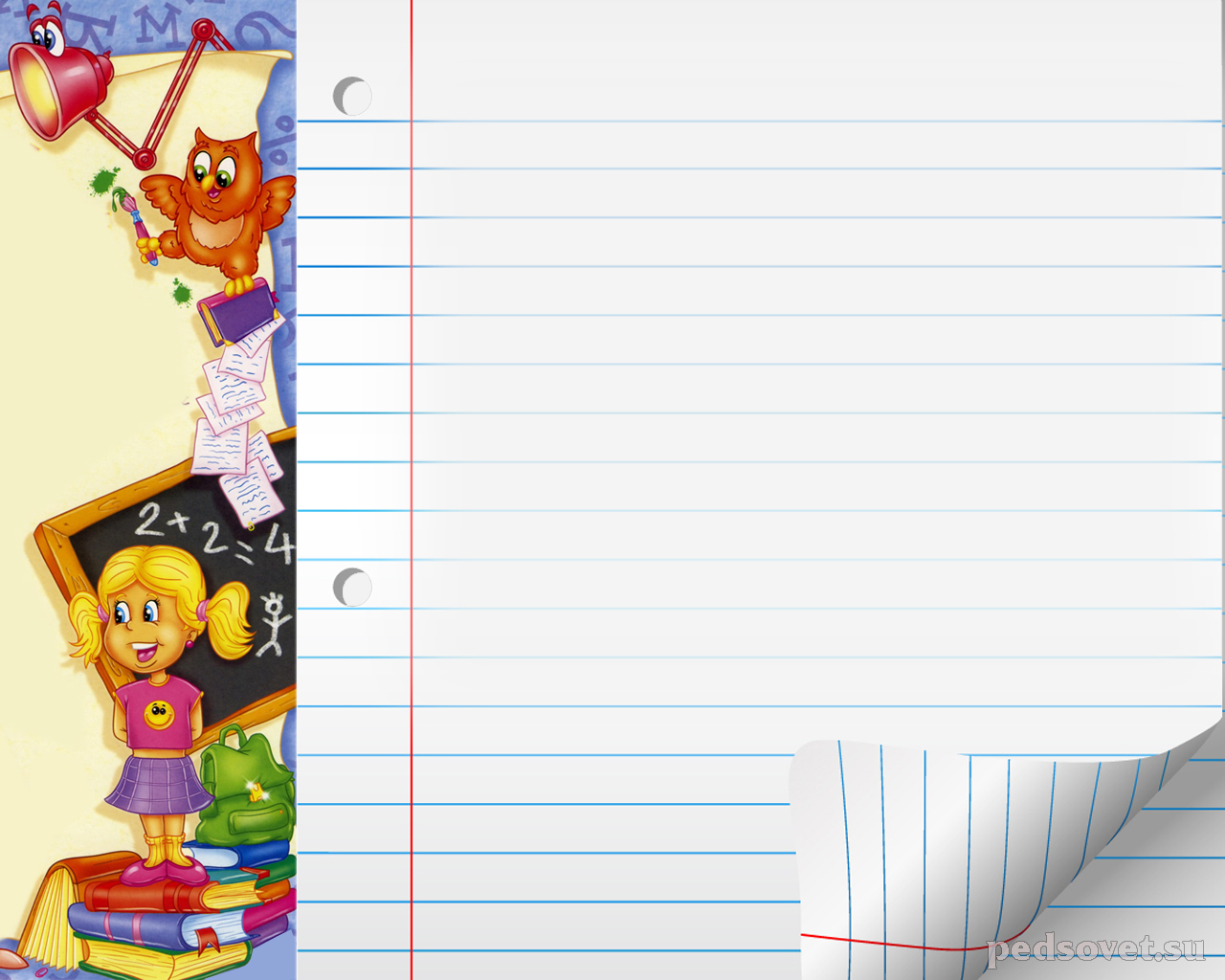 С.Я.Маршак «В путь»
Счастливый час и добрый путь
      Шагающим колоннам,-
           Набраться сил и отдохнуть
В лесу, в бору зелёном.
           Увидеть дятла на суку,
                        Как будто заводного,
И слышать мерное «ку-ку»
        Из сумрака лесного.
             То бороздить речную гладь,
То в синем море плавать.
        И в свежих чащах собирать
                   Грибы, цветы и травы.
И видеть край перед собой,
        Родной, но незнакомый, 
             И заходить под кров любой,
И быть везде, как дома.
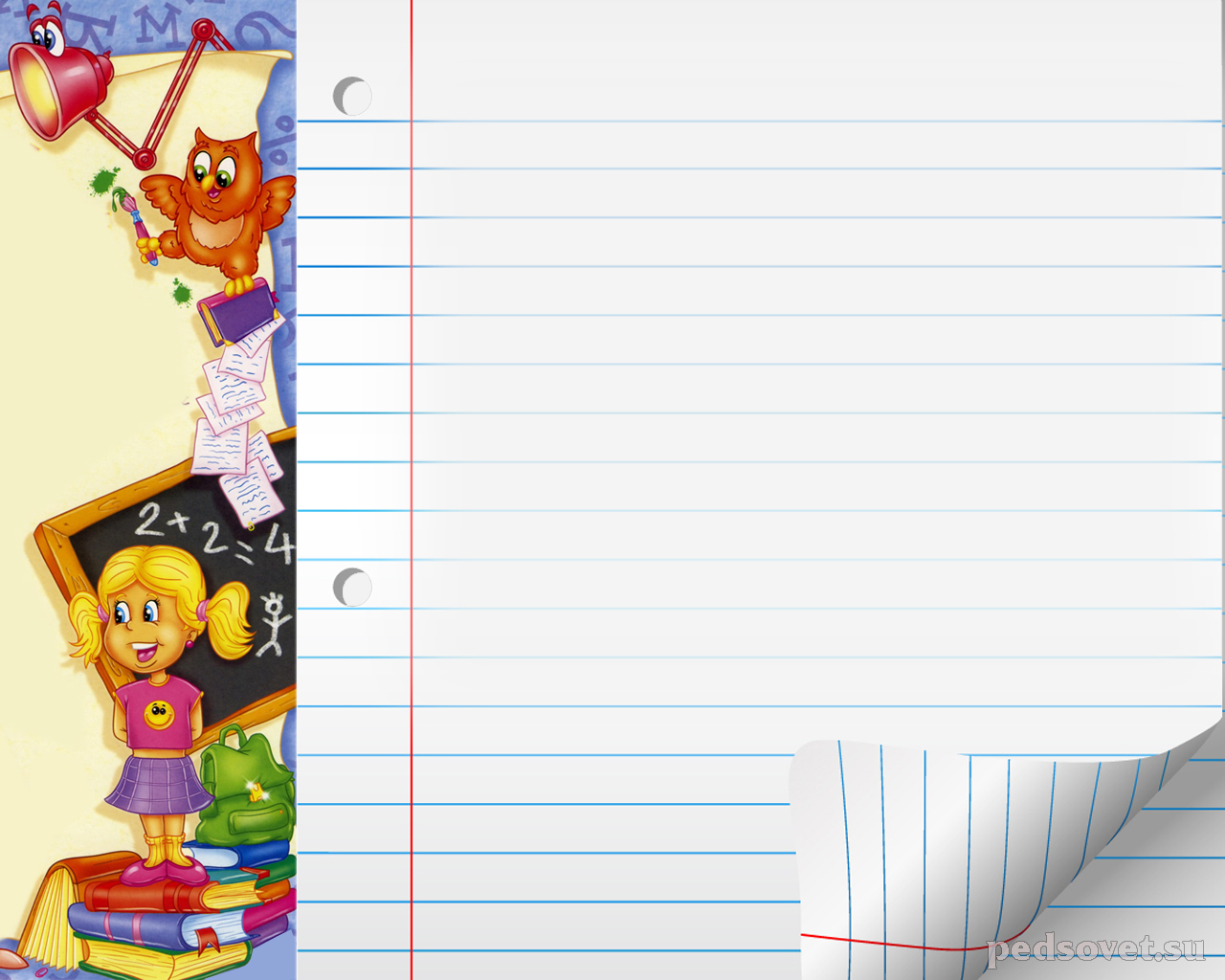 Что делать?
Что сделать?
Слышать
Бороздить
Плавать
Собирать
Видеть
Заходить
Быть
Набраться
Отдохнуть
Увидеть
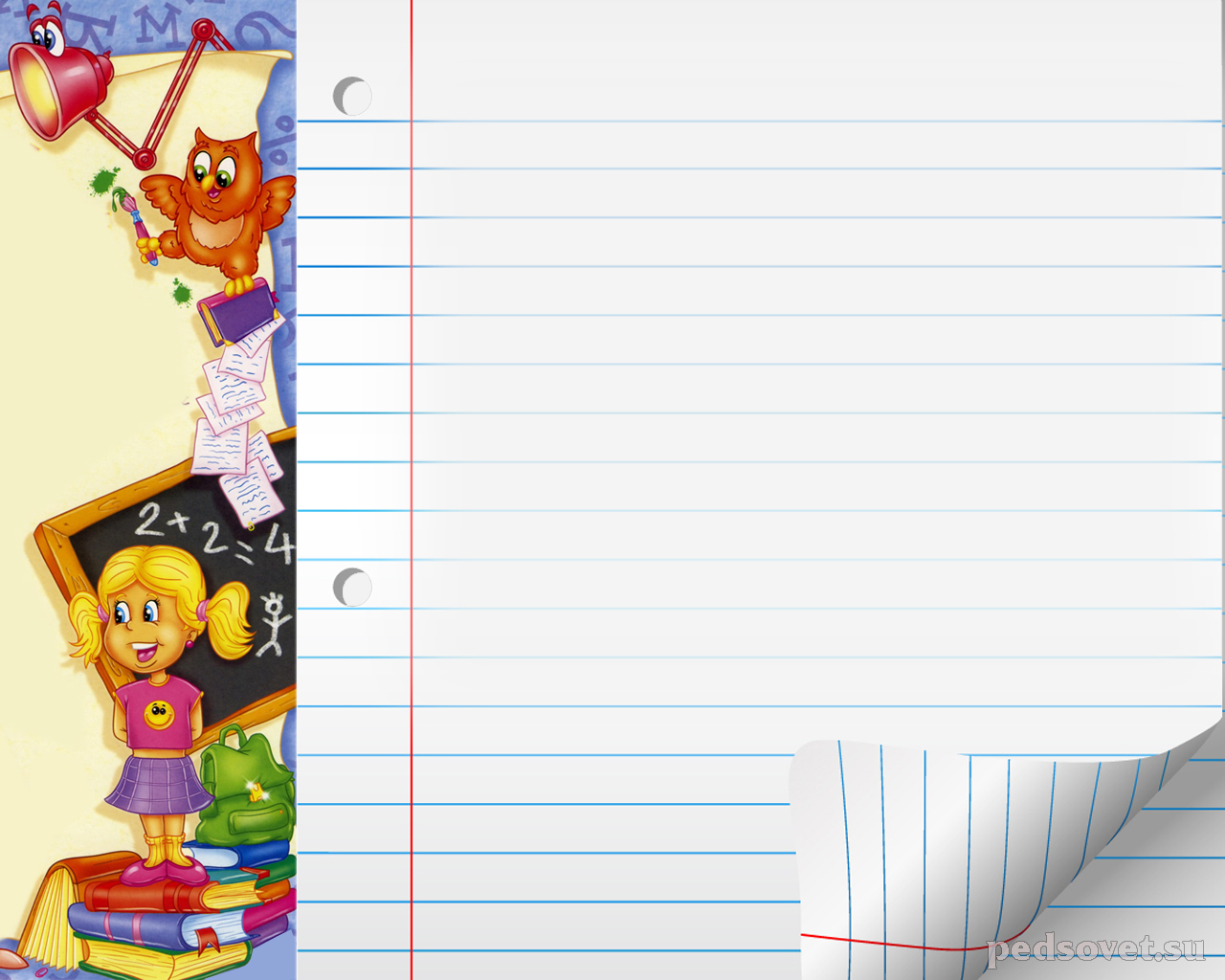 Собирать
собираю
Буду собирать
собирал
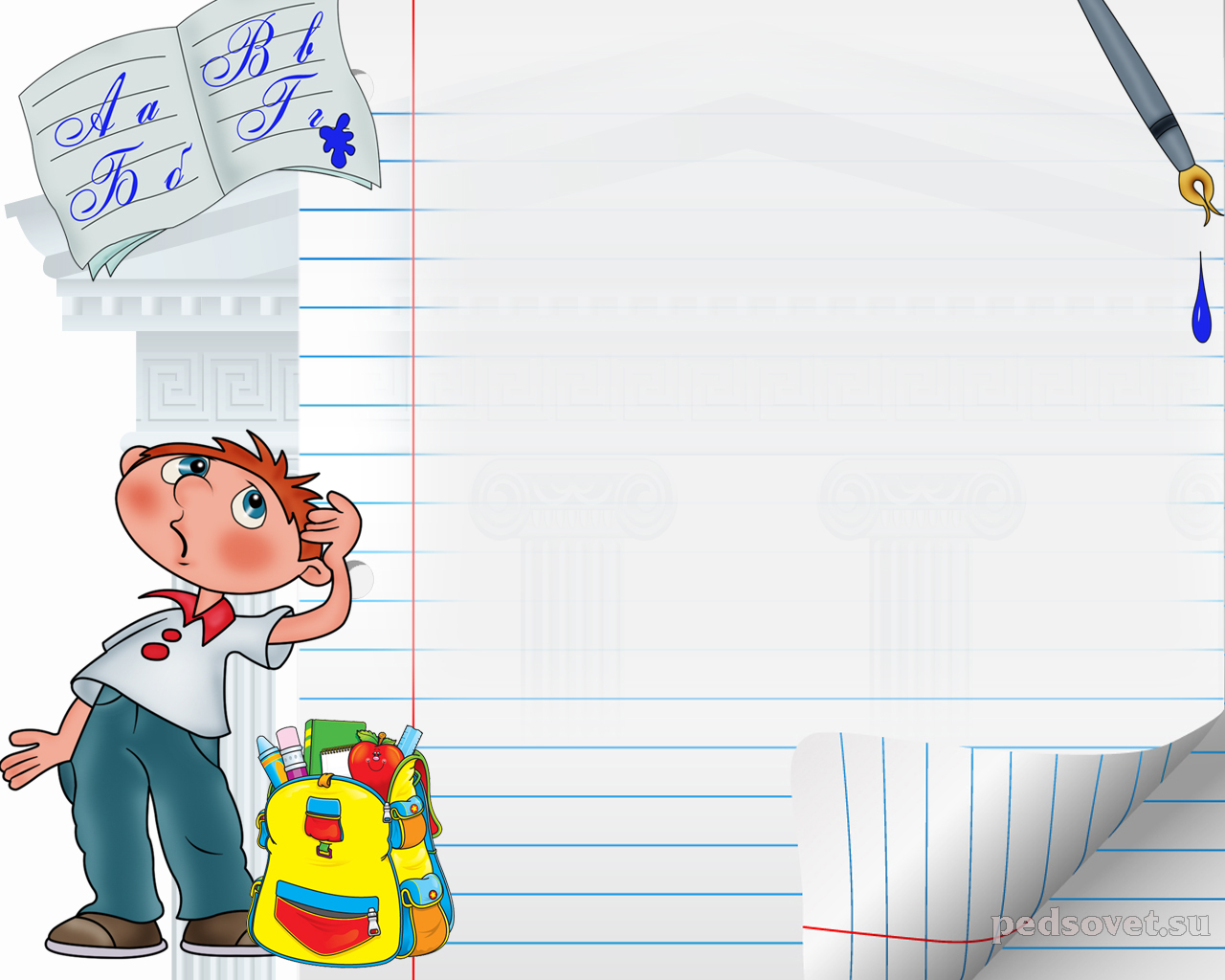 Упражнение 414.
Думать-придумать,
строить-построить,
учить-выучить,
хранить-сохранить,
ехать-приехать.
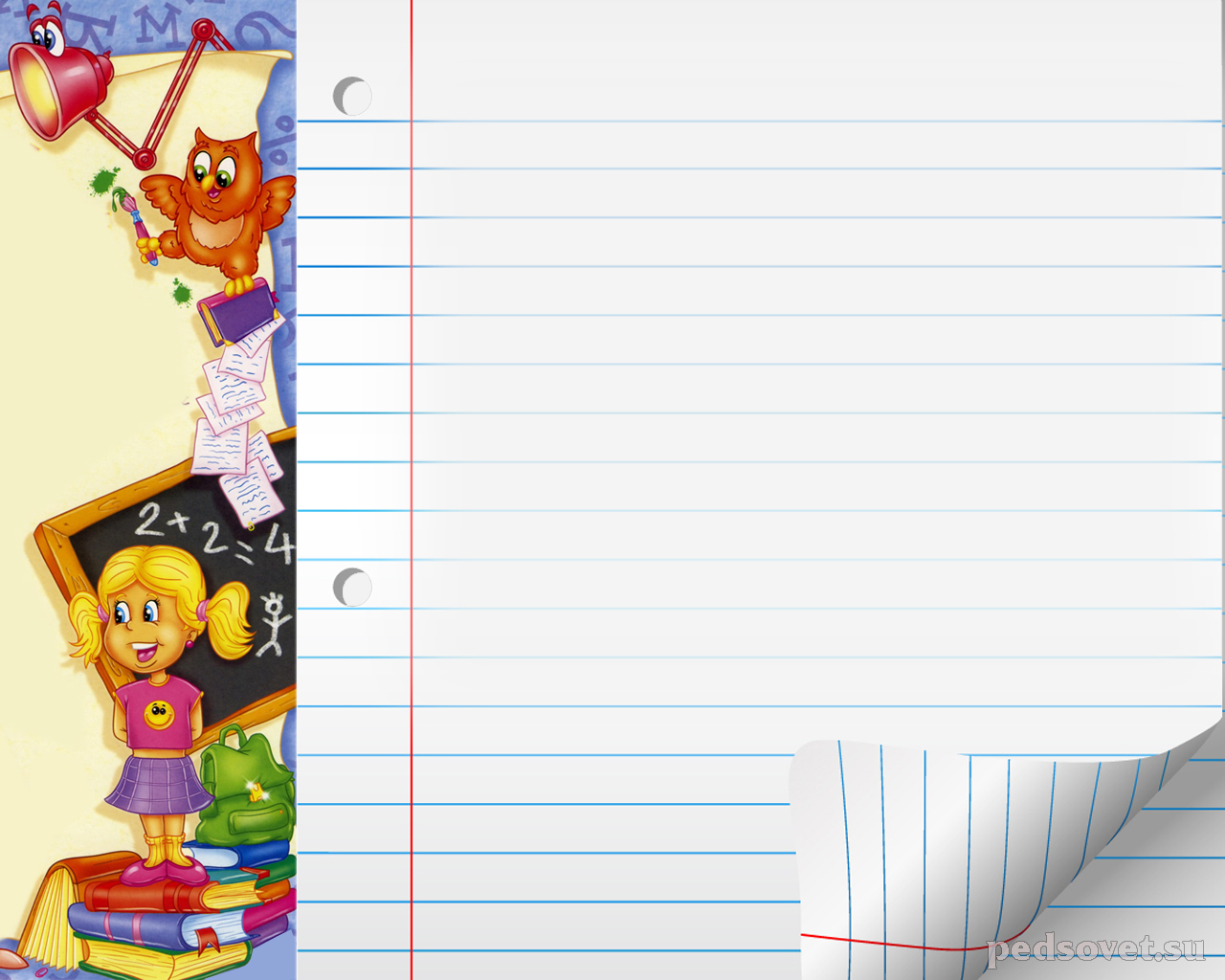 Ходит город-великан На работу в океан. 
( Корабль)






По волнам дворец плывет,На себе людей везет.
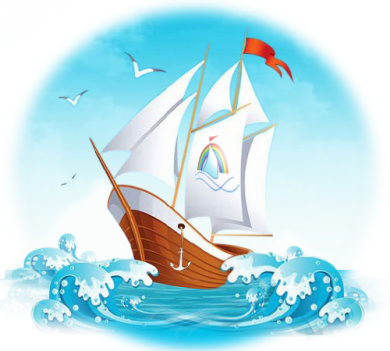 (Корабль)
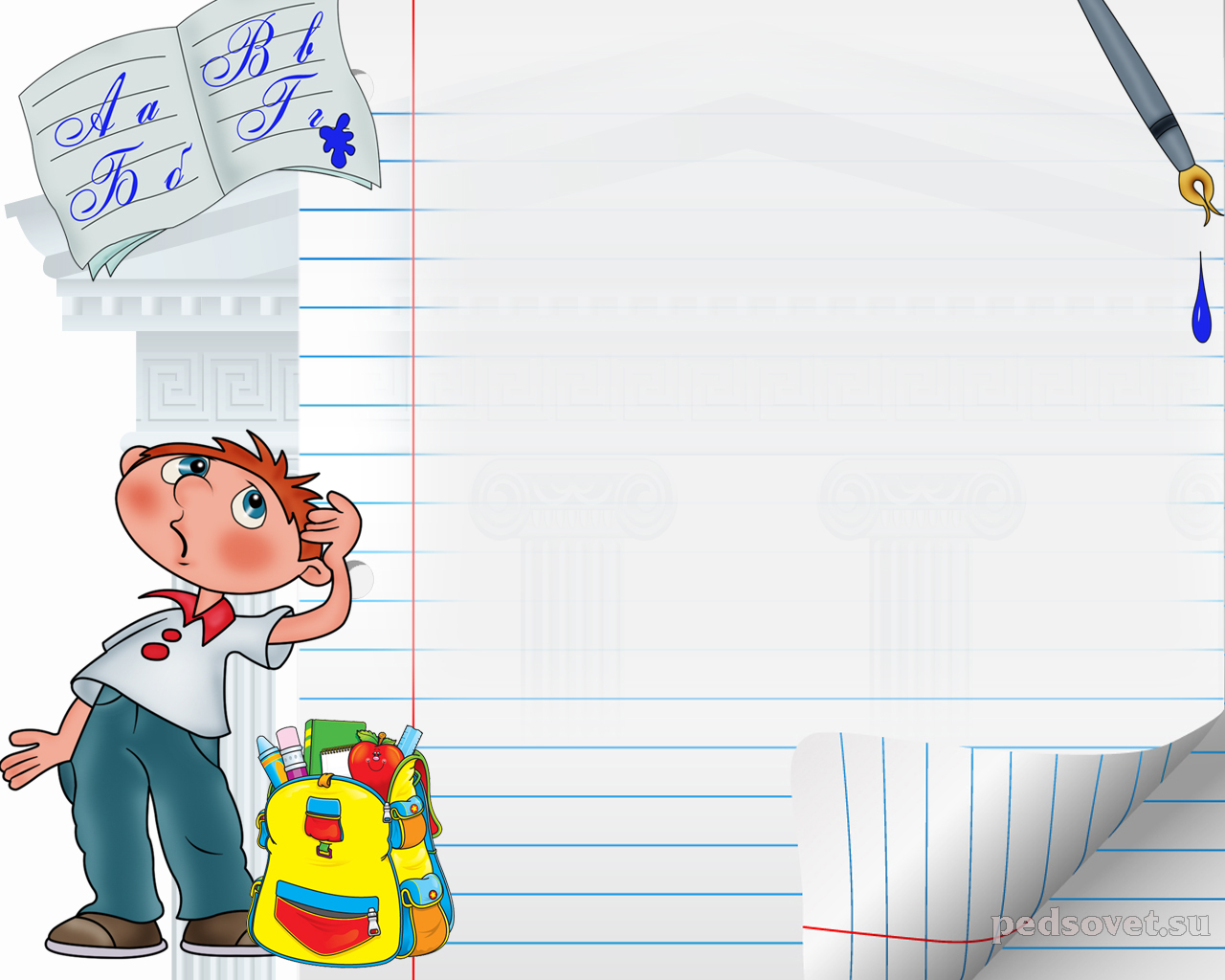 Домашнее задание
Упр.416, выучить правило.
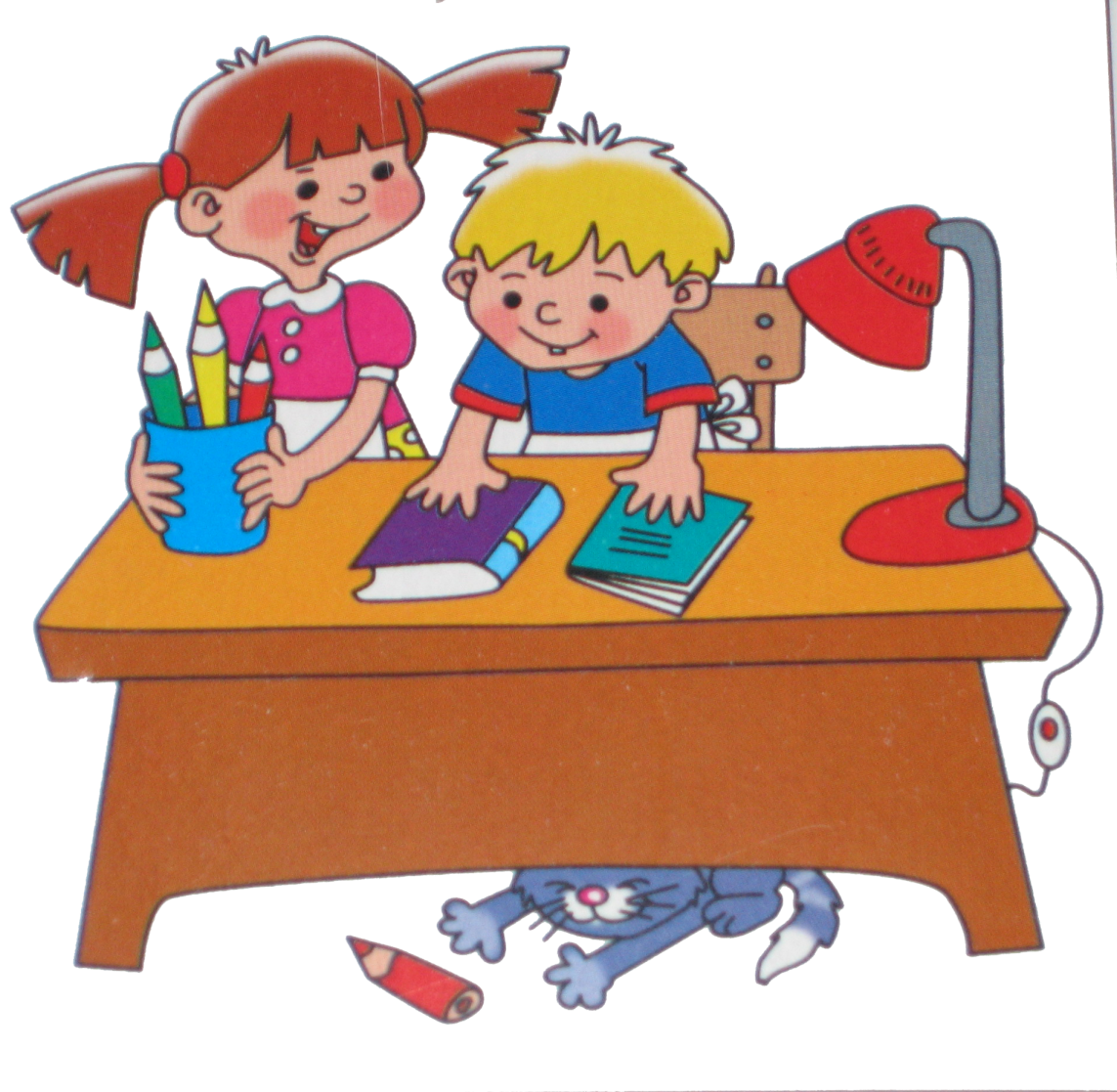 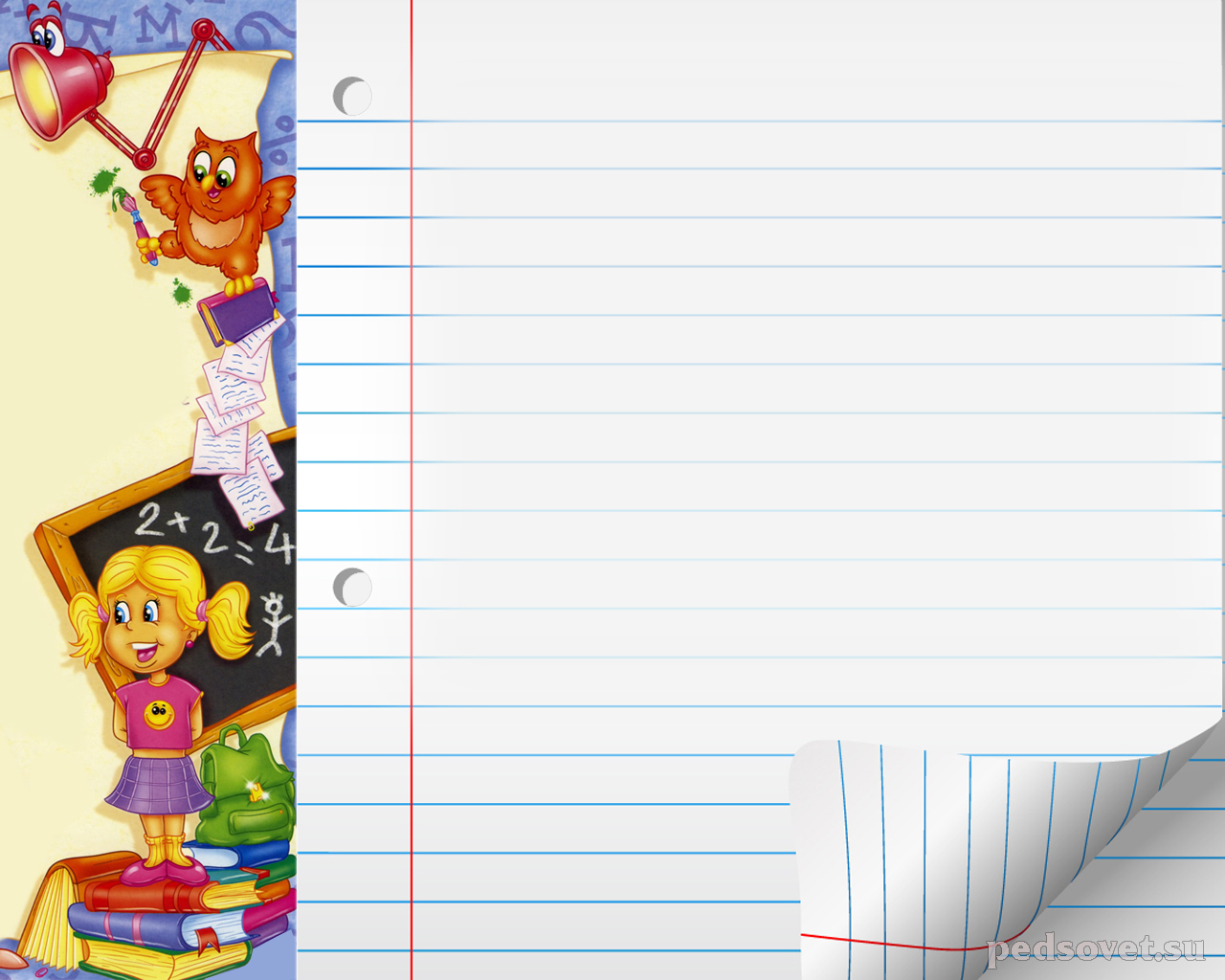 Определи своё настроение
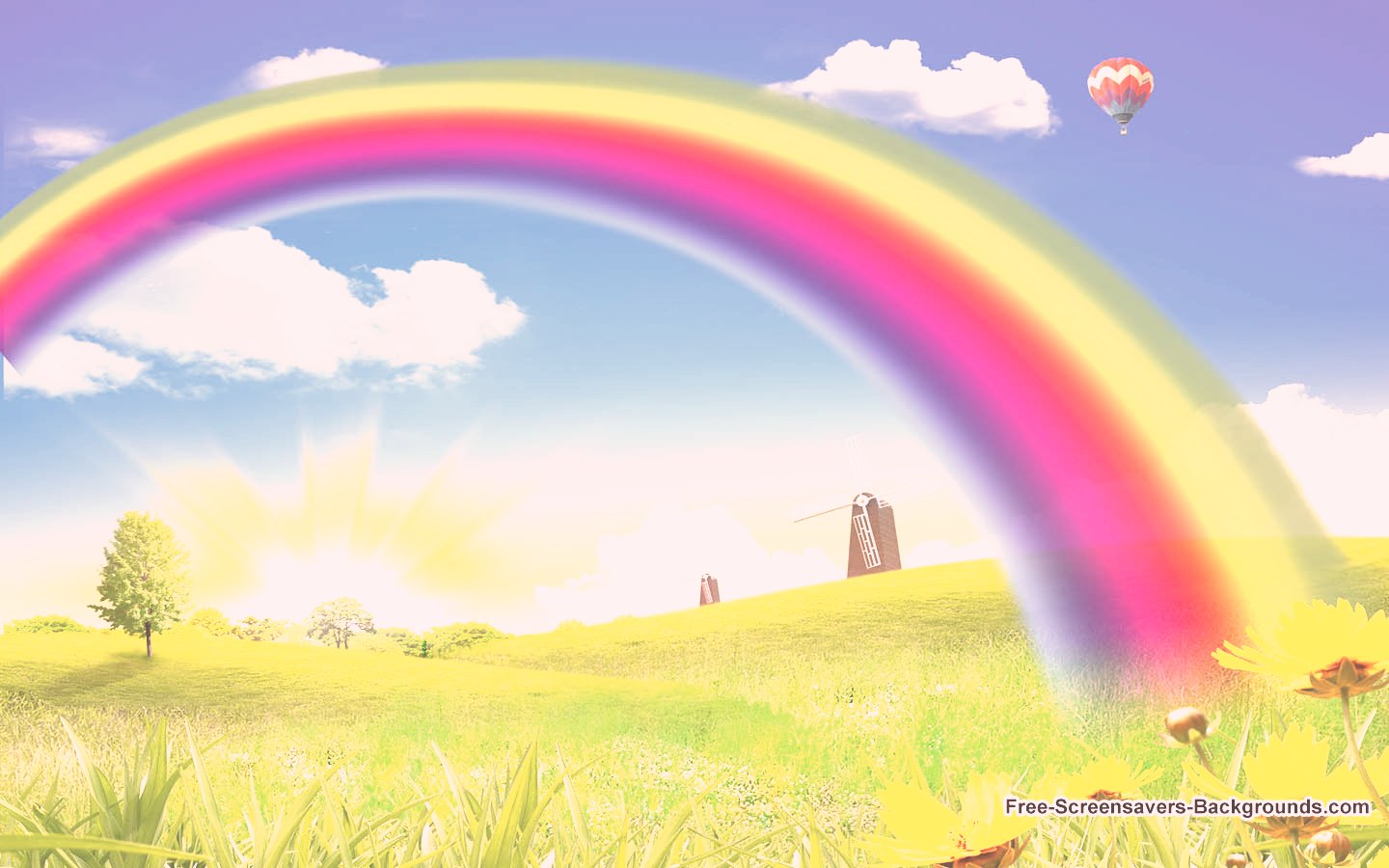 отличное
я был(а) уверен(а) в себе
мне было трудно
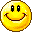 я устал(а)
Молодцы!